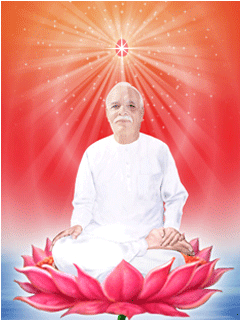 ভগবান,আল্লাহ,ঈশ্বর
সে 
যেই নামেই আমরা 
ডাকি না কেন সে 
পৃথিবীতে এসে গেছে |
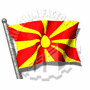 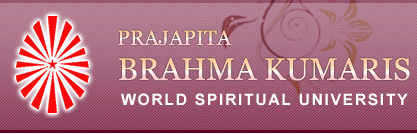 ব্রহ্মা কুমারিস ঈশ্বরীয় বিশ্ববিদ্যালয় |
নিরাকার শিব পরমপিতা 
পরমাত্মা সকার ব্রহ্মার 
শরীরের মাধ্যমে ঈশ্বরীয় 
মহাবাক্য উচ্চারণ করছে এই
 বর্তমান সঙ্গম যুগের সময় |
৫০০০ বছরের এই সৃষ্টি 
চক্রতে এই সময় হলো 
অতি মূল্যবান তাই 
সঠিক ভাবে নির্ণয় নেবেন ,
এই সময়কে এমনি হাতছাড়া 
করবেন না ,নিজেকে এই 
মূল্যবান ভাগ্যের থেকে 
বঞ্চিত করবেন না |
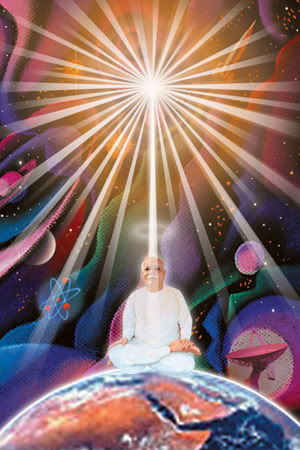 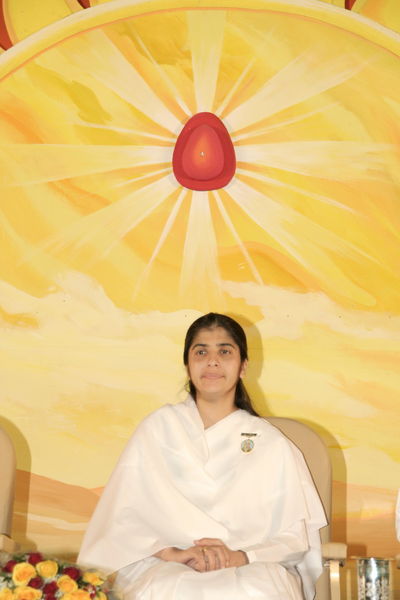 এই ঈশ্বরীয় 
পরিবার আপনাকে 
আহভান করছে 
আর আপনাকে 
নির্শার্থ্য ভাবে সেবা 
করার জন্য 
অপেখ্যা করছে |
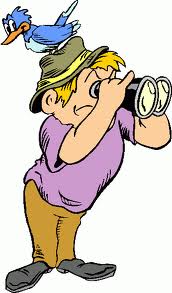 আমাদের 
সন্ধান খুজছেন ...
যোগাযোগ করুন ...
৯৯৯৯৩৪৪৫৫৫/
৯৯৯৯৩৪৪৬৬৬
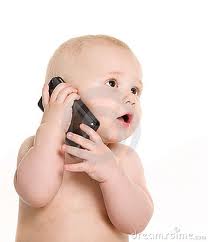